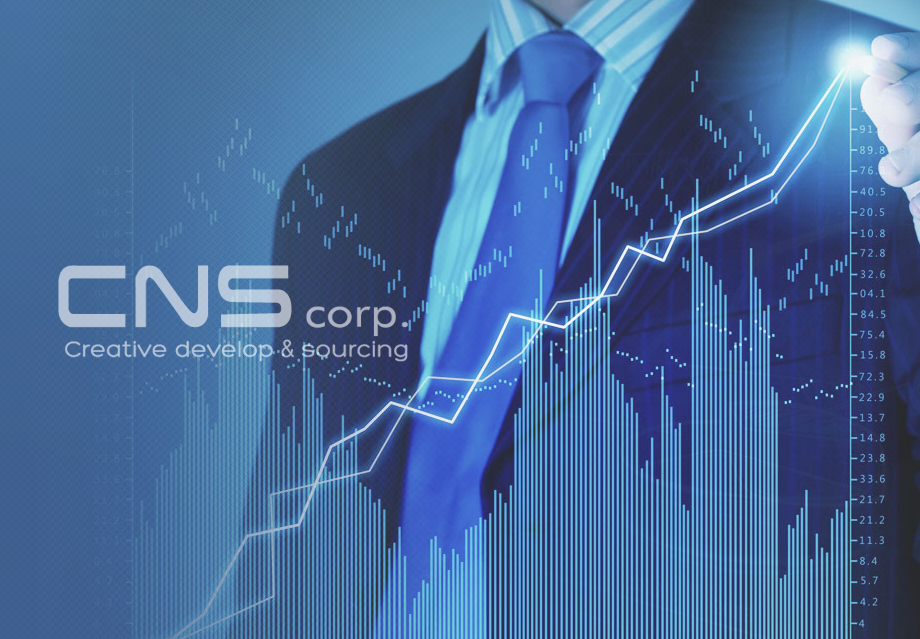 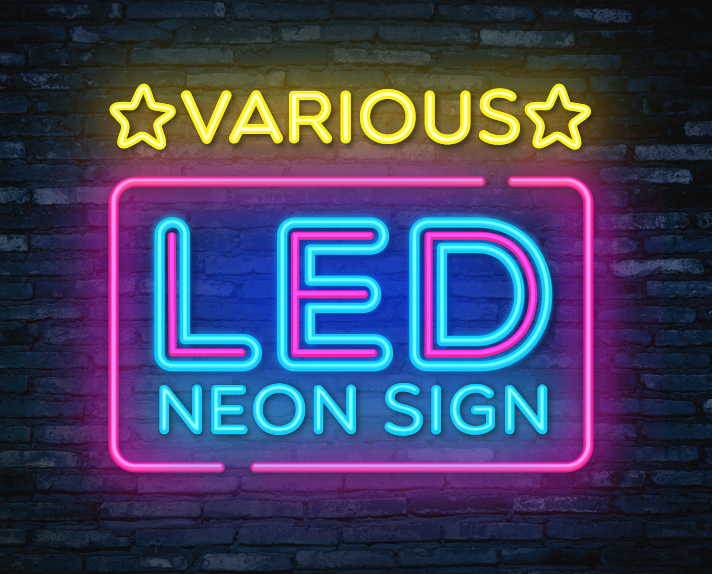 실리콘 네온사인
일반 네온사인 (유리관)
전통적으로 12~18mm 유리관에 네온이나 아르곤 등의 
저압가스를 유리관에 봉입시키고 
고압전기를 방전시켜서 빛을 내는 방식의 사인물
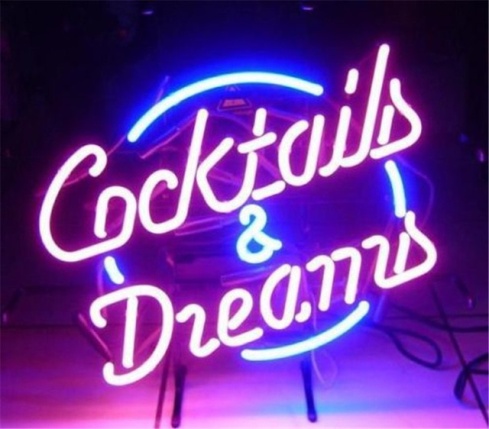 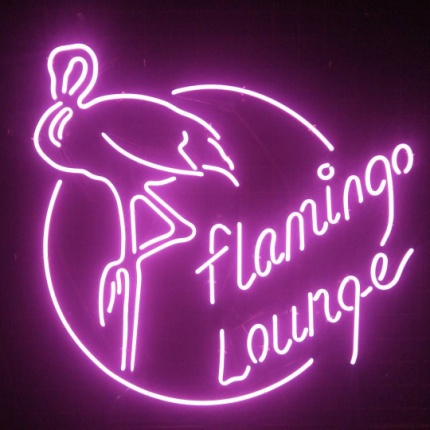 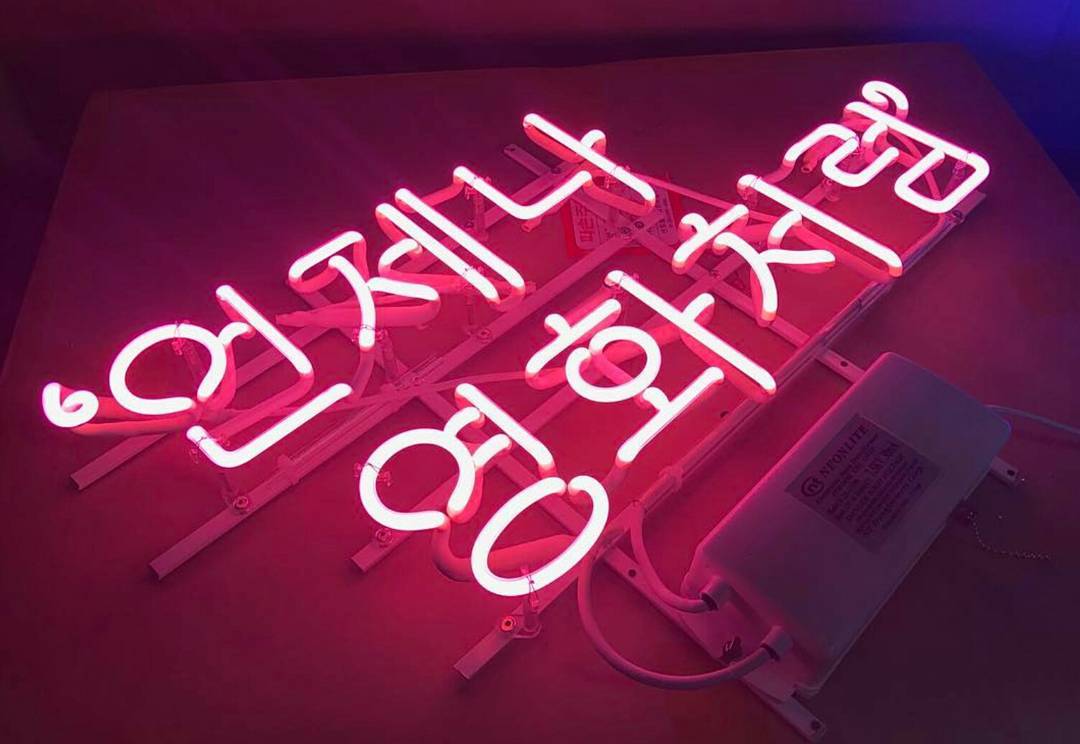 유리관으로 제작되므로 안전상의 이유로
아크릴 보호판과 안정기가 필요하고 소음이 발생하며, 내구성이 약하고 소비전력 또한 많습니다
유리관 네온사인과 실리콘 네온사인의 장단점
유리관 네온사인의 단점

 파손의 위험이 커서 아크릴 보호판이 필요. 내구성이 약함
 안정기가 필요하고 지르르 하는 소음이 발생
 정교한 제작이 어려움
 소비전력이 큼
실리콘 LED 네온의 장점

소프트한 실리콘을 소재로 절대 깨지지 않고 정교한 제작이 가능
낮은 소비전력과 반영구적인 수명
균일한 품질과 대량제작이 용이
실리콘 LED 네온사인
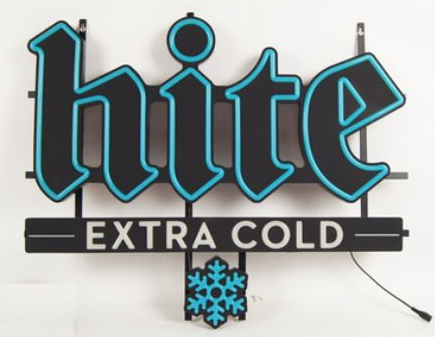 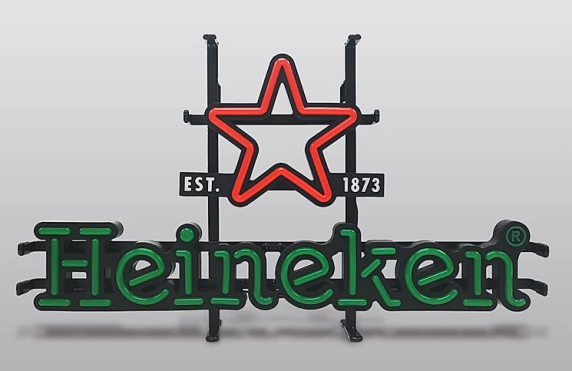 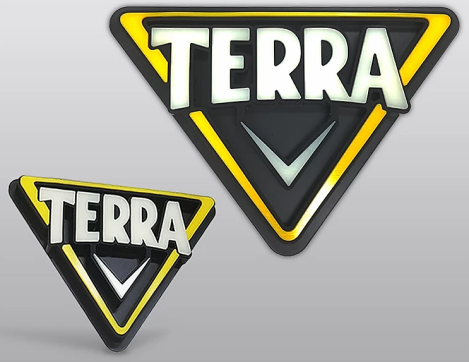 제작 제품
Customized products
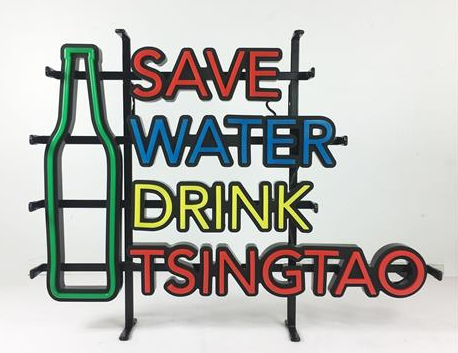 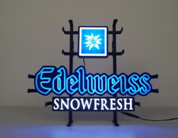 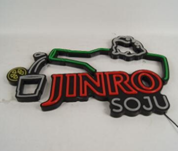 실리콘 LED 네온사인
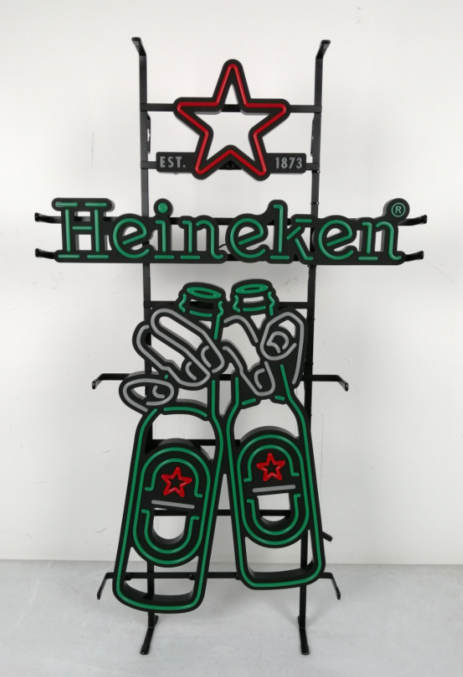 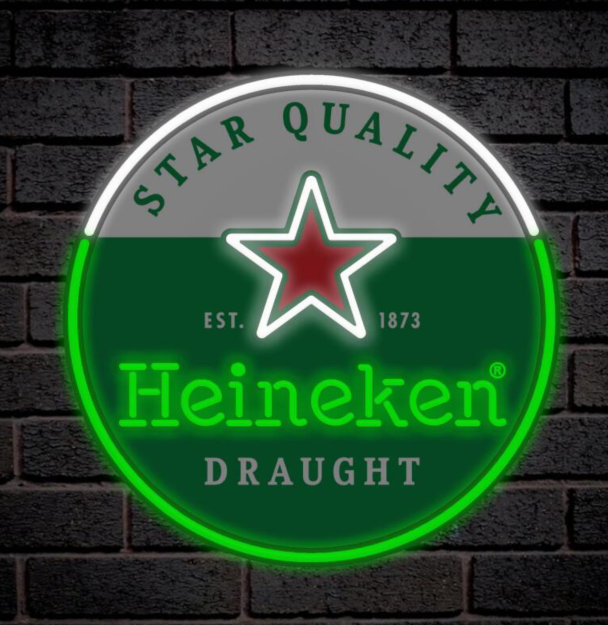 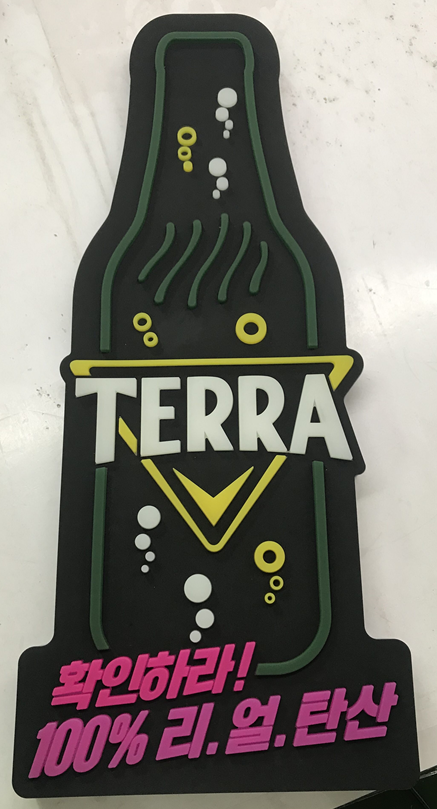 제작 제품
Customized products
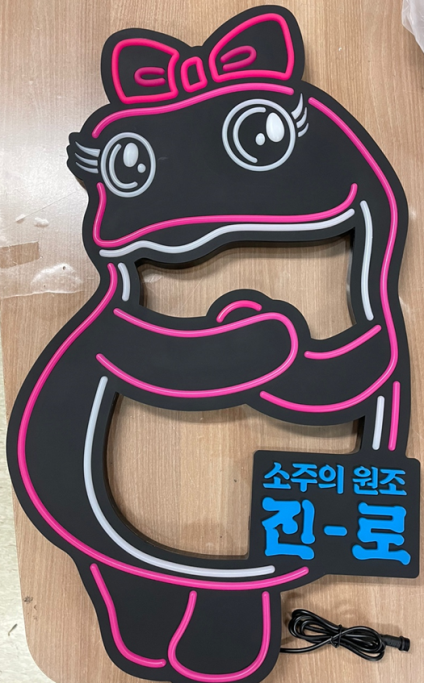 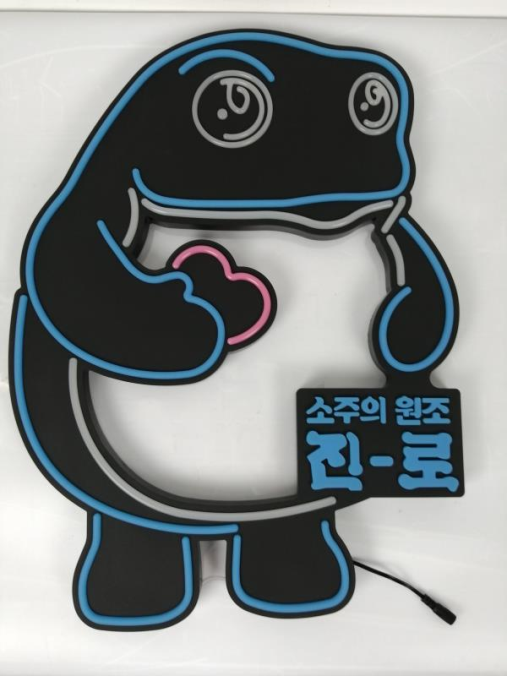 실리콘 LED 네온사인
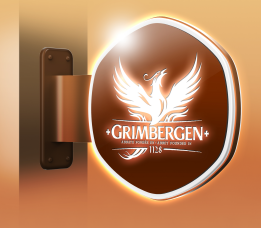 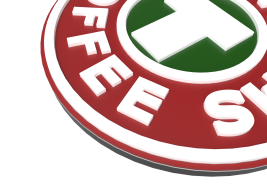 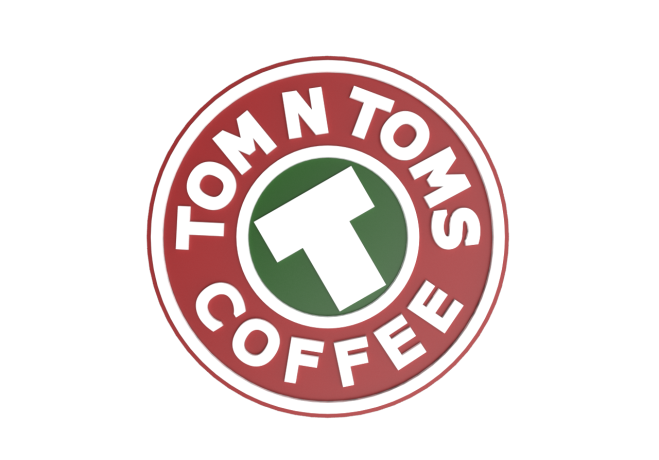 디자인 제품
Design products
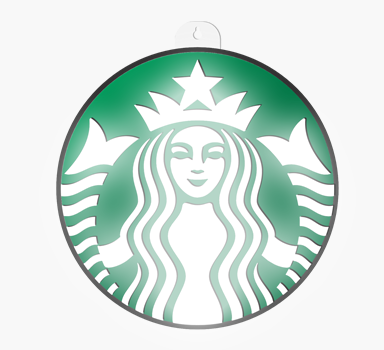 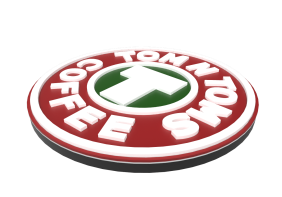 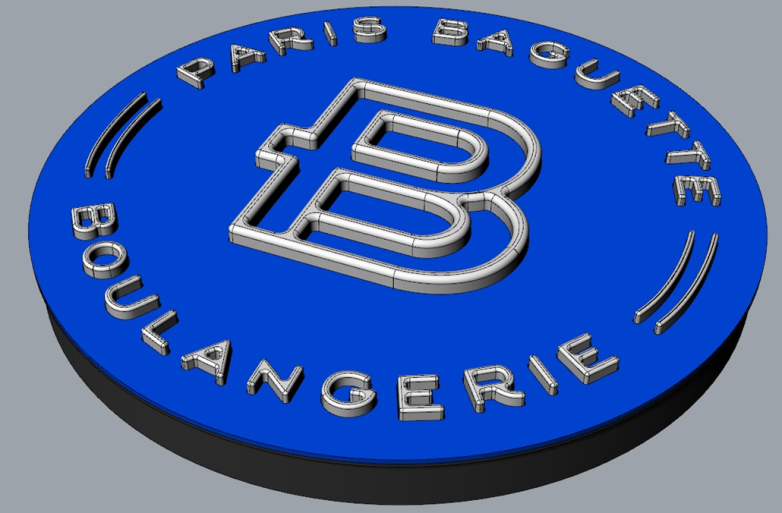 발광 광고 장치 특허
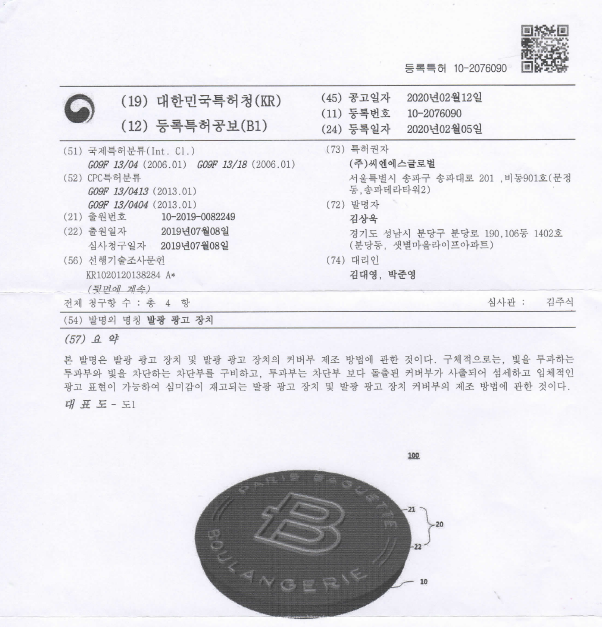 특허증
Certificate
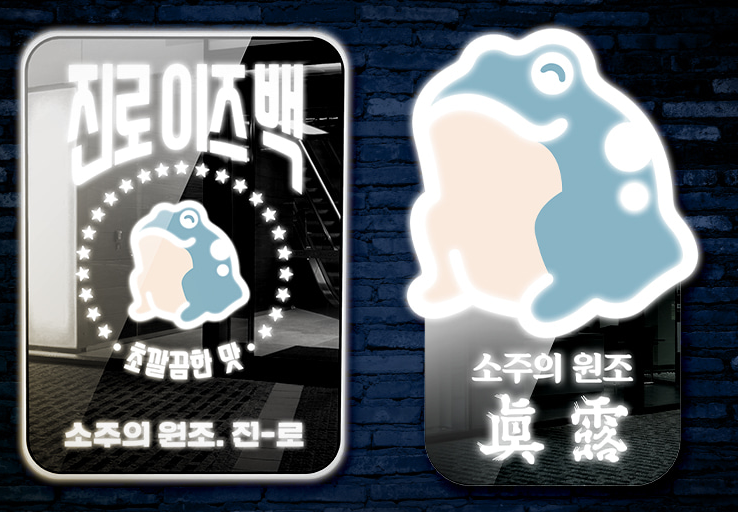 금경 / 은경 아크릴 LED 사인
금경/은경 아크릴 LED 사인
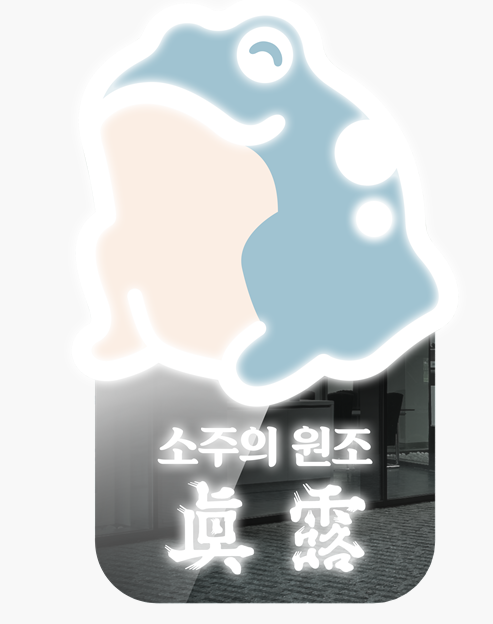 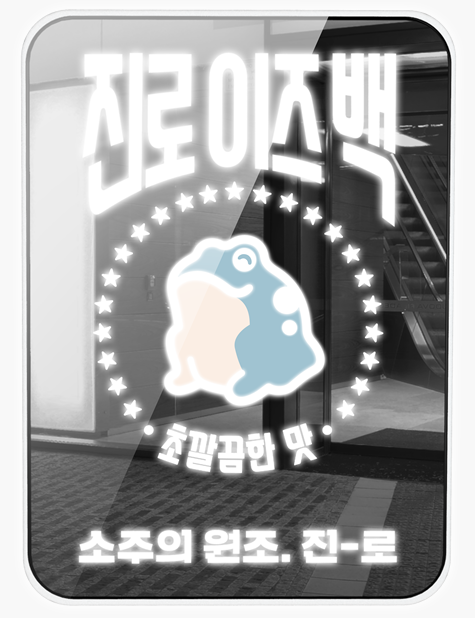 디자인 제품
Design products
금경/은경 아크릴 LED 사인
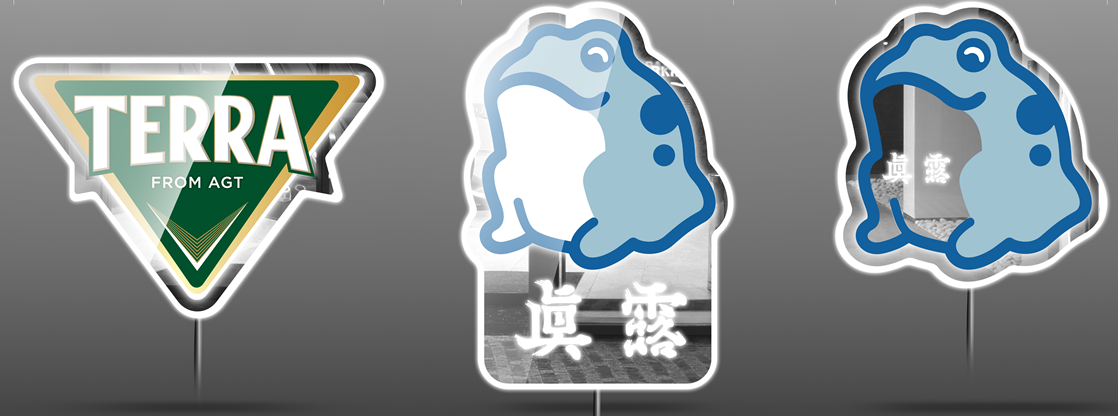 디자인 제품
Design products
금경/은경 아크릴 LED 사인
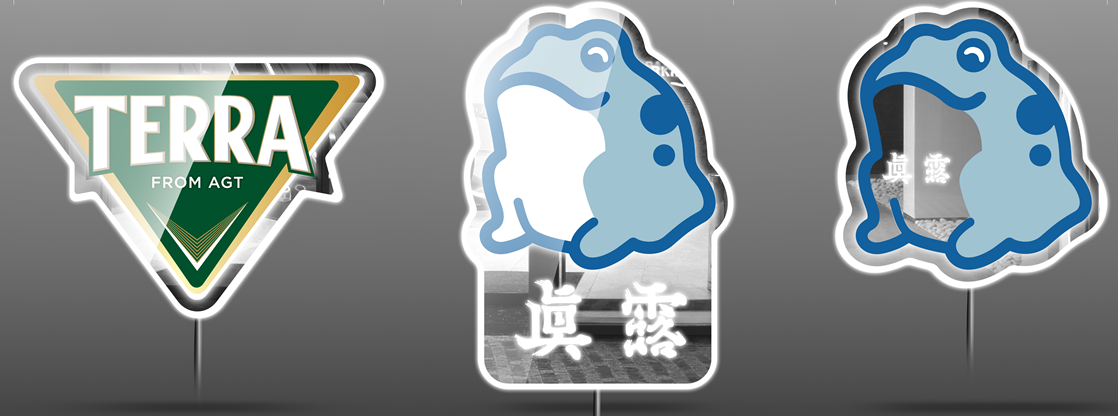 디자인 제품
Design products